บูรณาการ“เข้าใจ เข้าถึง”
จันทนา อยู่ศิริ
พยาบาลวิชาชีพชำนาญการ  
โรงพยาบาลวังจันทร์
คำสำคัญ:
บูรณาการ
เข้าถึงบริการ
การตรวจเลือดเอชไอวีโดยสมัครใจ
องค์กรดูแล ห่วงใย ใส่ใจป้องกันเอดส์ในสถานที่ทำงาน
สรุปผลงานโดยย่อ:
บูรณาการ“เข้าใจ เข้าถึง” 
 “เชิญชวนตรวจเลือดหาเชื้อHIV เป็นปกติวิสัย”

เจาะกลุ่มบุคลากรและผู้รับบริการปกติในโรงพยาบาลที่เป็นกลุ่มเสี่ยง โดยบูรณาการร่วมกับงานองค์กรดูแลห่วงใย ใส่ใจ ป้องกันเอดส์ในสถานที่ทำงาน
ชื่อและที่อยู่ขององค์กร: งานคลินิกพิเศษและให้บริการปรึกษา 
โรงพยาบาลวังจันทร์ อำเภอวังจันทร์ จังหวัดระยอง Tel. 038-666451
สมาชิกทีม: 
1.นางสาววัลยา หอมสุวรรณ์	  	ตำแหน่ง นายแพทย์ปฏิบัติการ
2.นางสาวจันทร์เพ็ญ วิลัยเลิศ         	ตำแหน่ง เภสัชกรชำนาญการ
3.นางศิริยา ทรงสถาพรเจริญ         	ตำแหน่ง พยาบาลวิชาชีพชำนาญการ
4. นางจันทนา อยู่ศิริ 	             	ตำแหน่ง พยาบาลวิชาชีพชำนาญการ
5. นายนพกร กองศรี	             	ตำแหน่ง นักเทคนิคการแพทย์ปฏิบัติงาน
6.นายอเนกสิน บุญสละ         ตำแหน่ง ประธานอาสาสมัครชมรมใต้แสงจันทร์
เป้าหมาย:
บุคลากรและผู้มารับบริการทุกคน 
เข้าถึงบริการตรวจเลือดเอชไอวีโดยสมัครใจ
ปัญหาและสาเหตุ
ผู้ติดเชื้อเอชไอวีเข้าถึงช้า 
สถิติที่ของคนไทยร้อยละ 50 ที่ติดเชื้อยังไม่รู้ตัว 
การขาดความตระหนักในการป้องกัน  ทำเป็นไม่รู้ ไม่กลัว และไม่ใส่ใจ ทั้งในกลุ่มเสี่ยงและประชาชนทั่วไป
พบอัตราการติดเชื้อเอชไอวีรายใหม่ ร้อยละ1.96 ในกลุ่มบุคลากรและผู้มารับบริการที่คิดว่าตนเองไม่เสี่ยงหรือเสี่ยงน้อย
กิจกรรมการพัฒนา: บูรณาการ
ร่วมกับ“องค์กรดูแลห่วงใย ใส่ใจ ป้องกันเอดส์ในสถานที่ทำงาน”
นโยบายการดำเนินงานการป้องกันและบริหารจัดการด้านเอดส์ในโรงพยาบาลร่วมกัน   
มาตรการการป้องกัน
สื่อสารชัดจนทั่วถึงทั้งองค์กร
กิจกรรมการพัฒนา:เข้าใจReach & Recruit
เข้าหาและเชิญชวนตรวจเลือดหาเชื้อHIV เจาะกลุ่มบุคลากรและผู้รับบริการปกติในโรงพยาบาล ที่เป็นกลุ่มเสี่ยงสูง
สร้างความต้องการบริการ (ความรู้,ถุงยางอนามัย,การตรวจเลือด) 
จัดอบรม/จัดกิจกรรมให้ความรู้เรื่องเอดส์ในบุคลากรและผู้มารับบริการ
สอนทักษะการใช้ถุงยางอนามัย
แนะนำคนใกล้ตัวหรือผู้รับบริการอื่นให้เข้าถึงระบบได้
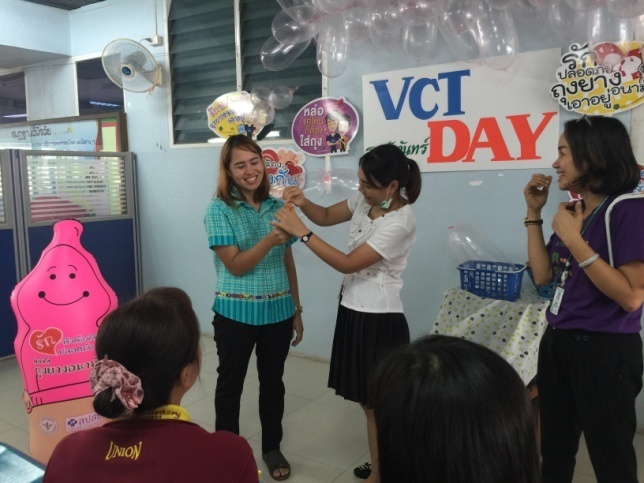 กิจกรรมการพัฒนา:เข้าถึง
(Test)
Counseling Center (one stop service)  
บุคลากรเชี่ยวชาญด้านให้คำปรึกษาเอชไอวี/เอดส์
บริการตรวจเลือดแบบรู้ผลวันเดียว
คัดกรอง STI
เข้าระบบดูแลต่อเนื่อง
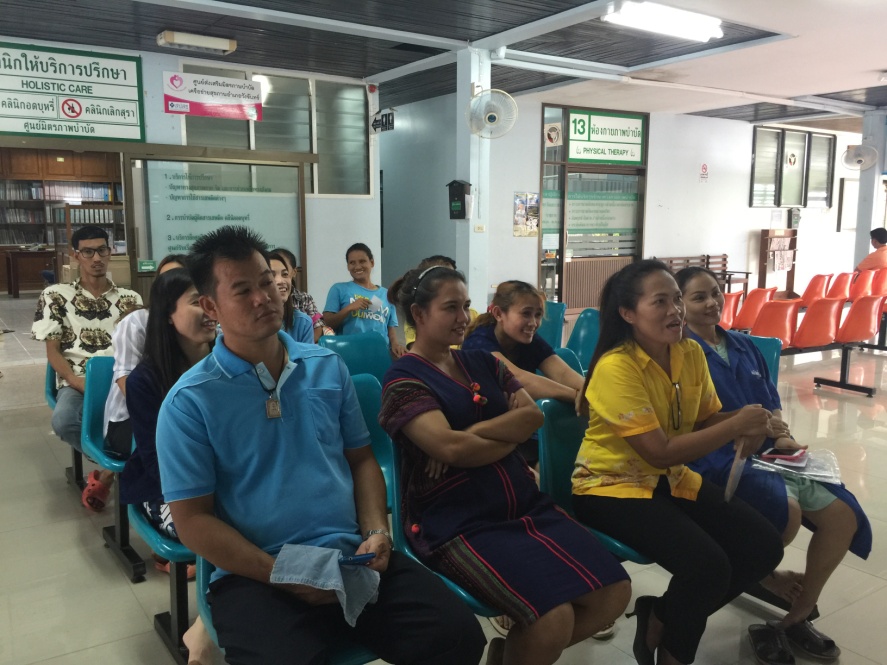 กิจกรรมการพัฒนา
(Treat&Retain) ระบบการดูแลต่อเนื่อง
กลุ่มไม่ติดเชื้อเอชไอวี/เอดส์
ติดตามตรวจซ้ำ 3 เดือน 6 เดือน
ให้ความรู้ ลดพฤติกรรมเสี่ยง 
สนับสนุนถุงยางอนามัย
กลุ่มติดเชื้อเอชไอวี/เอดส์
เข้าสู่ระบบการดูแลรักษาอย่างรวดเร็วทุก CD4 ตามมาตรฐานการดูแลรักษา
แนะนำคู่ผลเลือดต่างมาตรวจ
:Reach & Recruit
เข้าหาและเชิญชวนตรวจเลือดหาเชื้อHIV
เจาะกลุ่มบุคลากรและผู้รับบริการปกติในโรงพยาบาล 
       สร้างความต้องการบริการ (ความรู้,ถุงยางอนามัย) จัดอบรม/จัดกิจกรรมให้ความรู้เรื่องเอดส์ในบุคลากรและผู้มารับบริการ
     สอนทักษะการใช้ถุงยางอนามัย
แนะนำคนใกล้ตัวหรือผู้รับบริการอื่นให้เข้าถึงระบบได้
เจ้าหน้าที่ เพื่อนร่วมงาน ครอบครัว คนใกล้ตัว
บุคลากรและผู้มารับบริการทุกคน 
เข้าถึงบริการตรวจเลือดเอชไอวีโดยสมัครใจ
การติดเชื้อเอชไอวีรายใหม่ลดลง
ผลลบ:ยังคงเป็นลบต่อเนื่อง
ผลเป็นบวก:เข้าระบบการรักษาเร็ว
ผู้รับบริการปกติในโรงพยาบาล ที่เป็นกลุ่มเสี่ยงสูง เช่น เยาวชนที่มาติดตามบำบัดสารเสพติด
 กลุ่มผู้ป่วยเรื้อรัง
คลินิกวัยรุ่น
นโยบาย“องค์กรดูแลห่วงใย ใส่ใจ ป้องกันเอดส์ในสถานที่ทำงาน”
Test
 Counseling Center (one stop service)  
  บุคลากรเชี่ยวชาญด้านให้คำปรึกษาเอชไอวี/เอดส์
 บริการตรวจเลือดแบบรู้ผลวันเดียว
คัดกรอง STI
  เข้าระบบดูแลต่อเนื่อง
Treat&Retain ระบบการรักษา& ดูแลต่อเนื่อง
กลุ่มไม่ติดเชื้อเอชไอวี/เอดส์
             กลุ่มติดเชื้อเอชไอวี/เอดส์
เข้าสู่ระบบการดูแลรักษาอย่างรวดเร็วทุก CD4 ตามมาตรฐานการดูแลรักษา
แนะนำคู่ผลเลือดต่างมาตรวจ
MSM เจ้าหน้าที่และผู้มารับบริการ
เข้าใจ
มีความรู้
บอกต่อ
บูรณาการ
เป็นต้นแบบการตรวจเลือดตรวจเลือดหาเชื้อHIV เป็นปกติวิสัย
บุคลากรและผู้มารับบริการทุกคน 
เข้าถึงบริการตรวจเลือดเอชไอวีโดยสมัครใจ
เข้าถึง
แนะนำ
มีทักษะการป้องกัน เข้าถึงถุงยางอนามัย
ขยายผล
ผลลบกลับมาตรวจ VCTซ้ำสม่ำเสมอ
เริ่ม ART ไม่ว่า CD4 เท่าไหร่
การวัดผลการเปลี่ยนแปลงด้าน: ความรู้ความเข้าใจ
ร้อยละ
ปีงบประมาณ
ร้อยละของผู้ตอบแบบสอบถามความรูเรื่องโรคเอดส์ได้ถูกต้องในแต่ละข้อ ปี 2557-2559
การวัดผลการเปลี่ยนแปลงด้านการ:เข้าถึง
ปีงบประมาณ
การวัดผลการเปลี่ยนแปลงด้านการ:เข้าถึง
การวัดผลการเปลี่ยนแปลงด้านการ:เข้าถึง
บทเรียนที่ได้รับ
ผู้นำองค์กรมีบทบาทสำคัญในการเป็นแบบอย่างที่ดีและประกาศนโยบายชัดเจน
 การให้ความรู้ในกลุ่มเจ้าหน้าที่ต้องมีการกระตุ้นประจำทุกปี
การปลูกฝังให้การสื่อสารเรื่องเอดส์เป็นเรื่องง่าย ปกติในชีวิตประจำวัน ใช้ภาษาที่เข้าใจง่าย ทำให้ผู้รับบริการมีทัศนคติที่ดีต่อการตรวจเลือดเอดส์
การมีระบบบริการที่ดีรองรับเป็นปัจจัยสำคัญที่ทำให้กลุ่มเสี่ยงและผู้ติดเชื้อเอชไอวี/เอดส์การเข้าถึงบริการได้อย่างมีประสิทธิภาพ